Кросс нации 2015
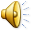 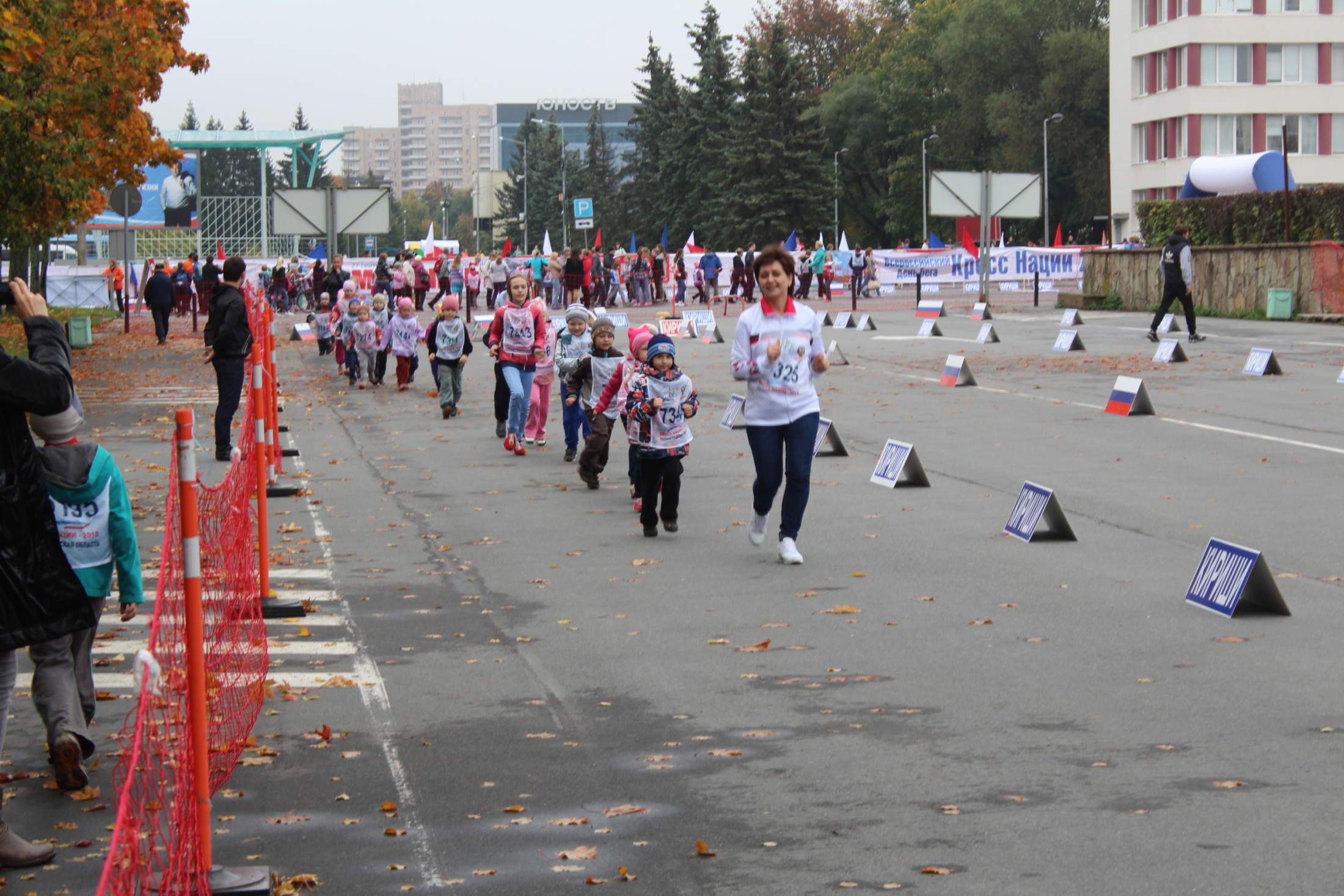 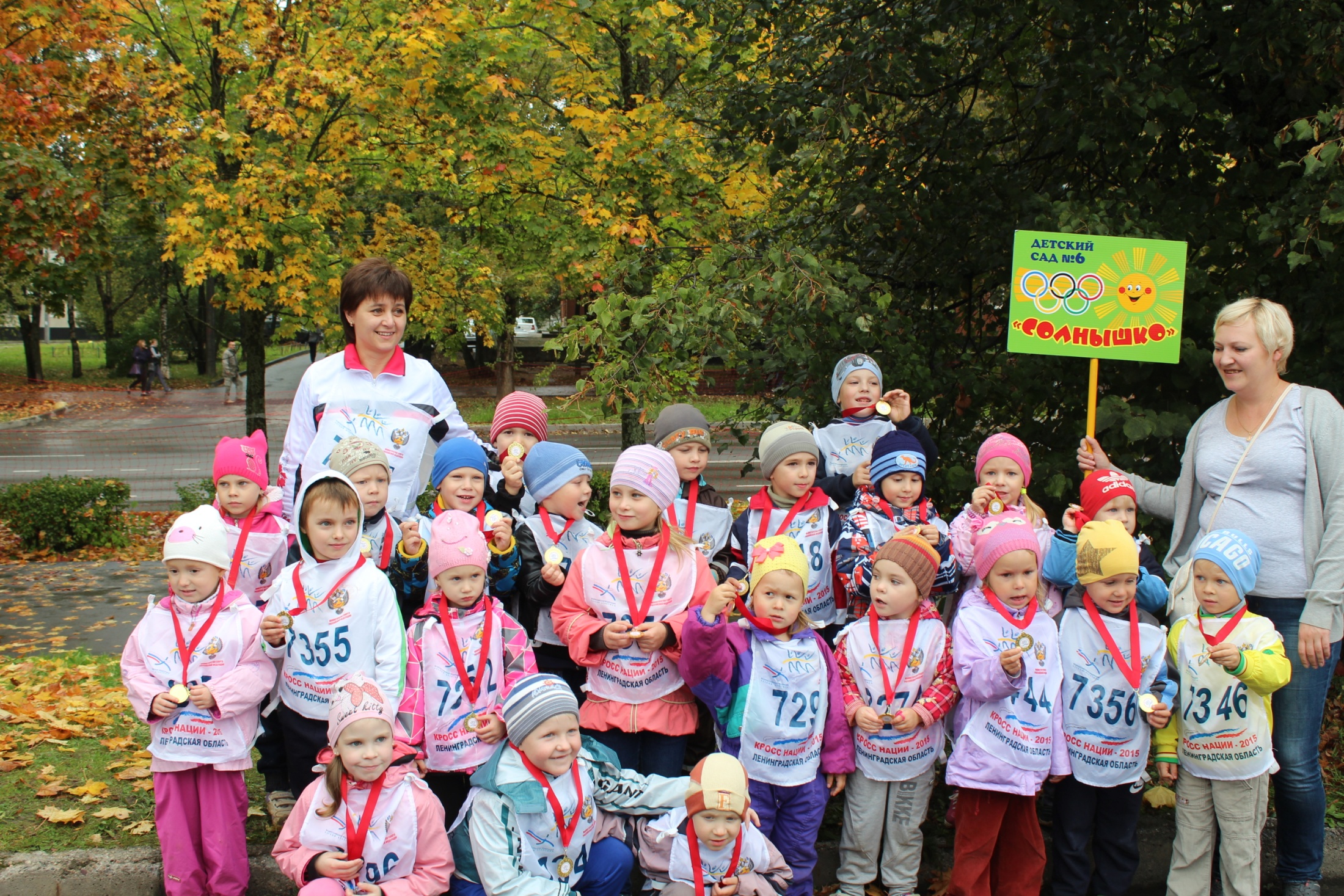 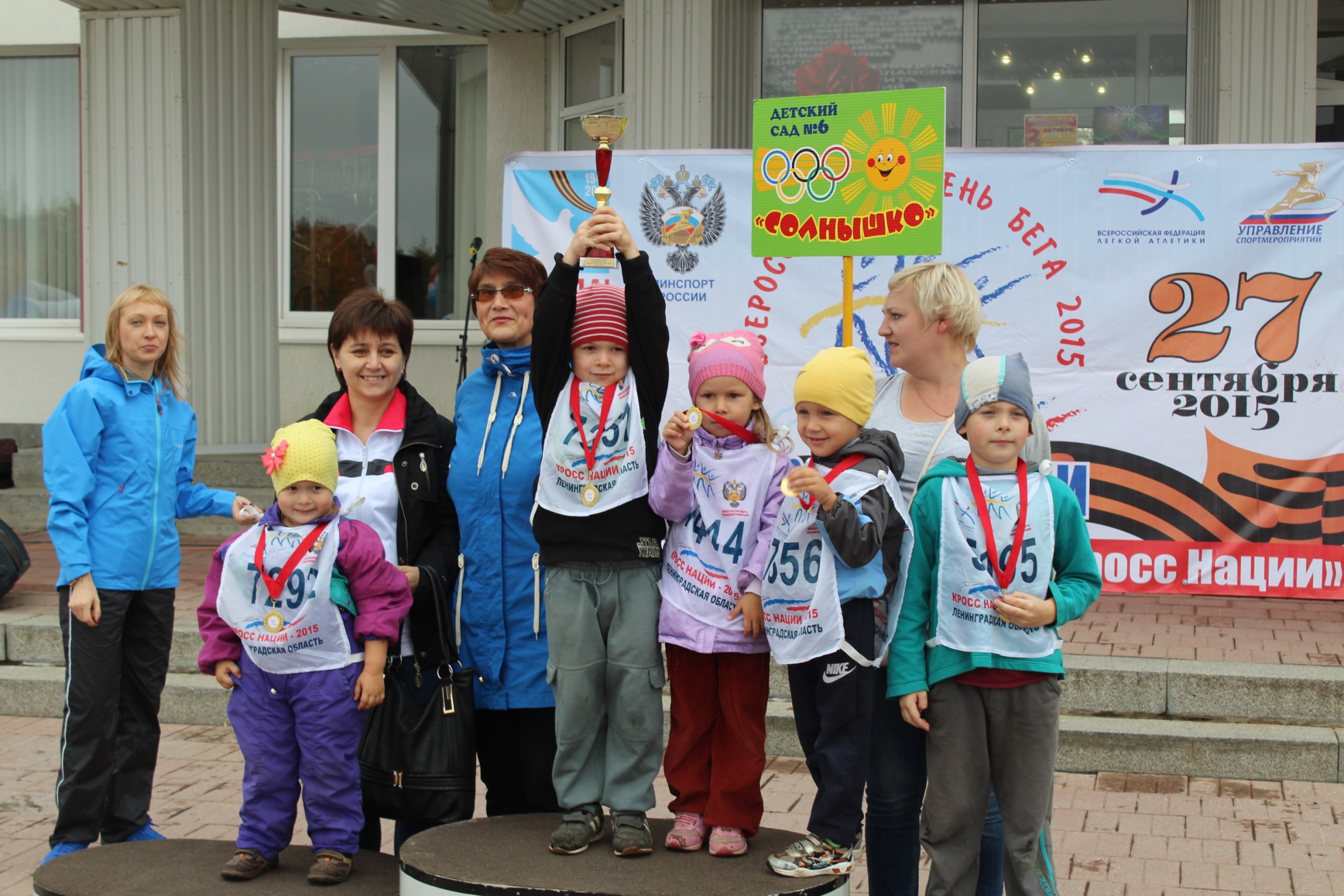 А ну-ка девочки,А ну-ка мальчики!
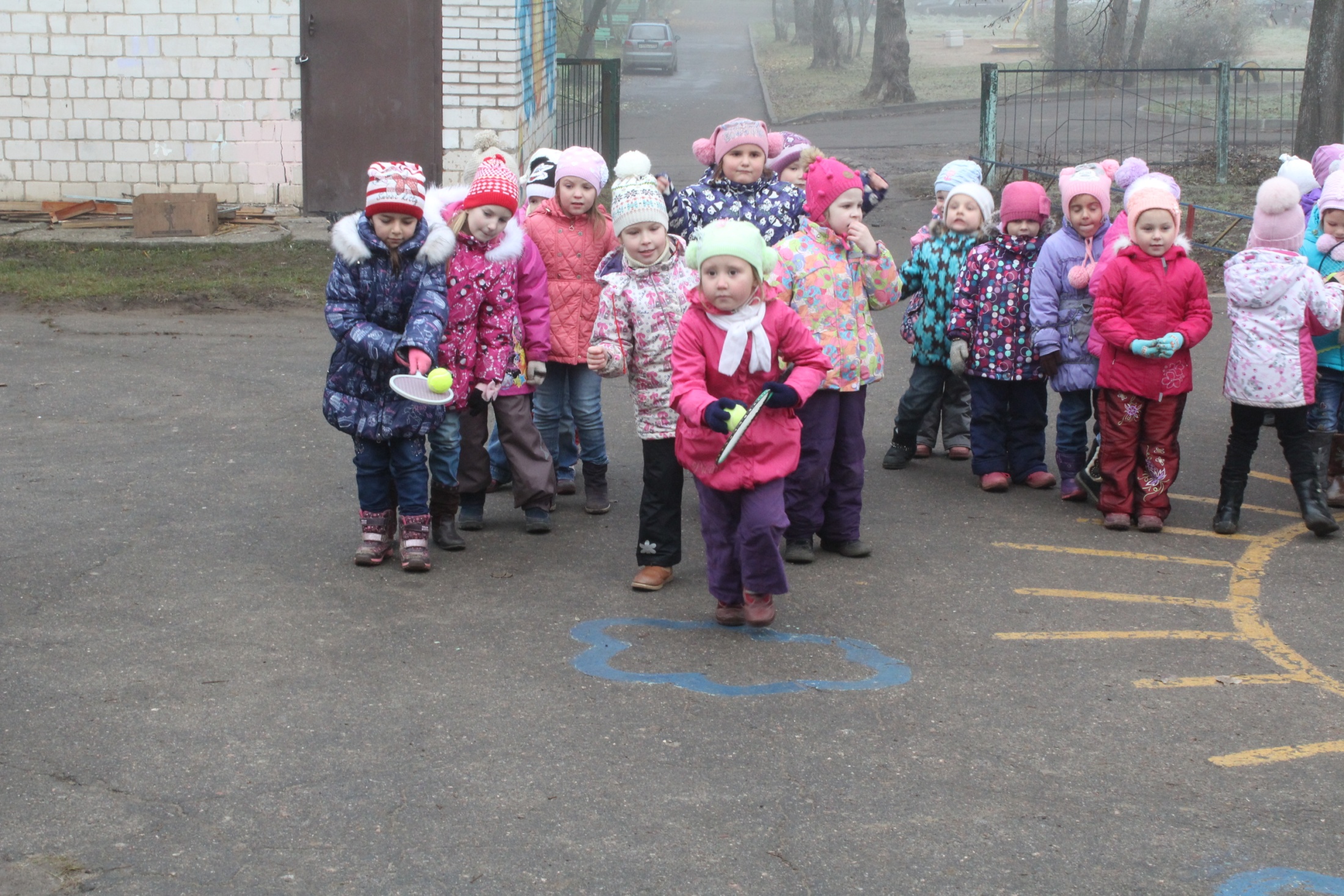 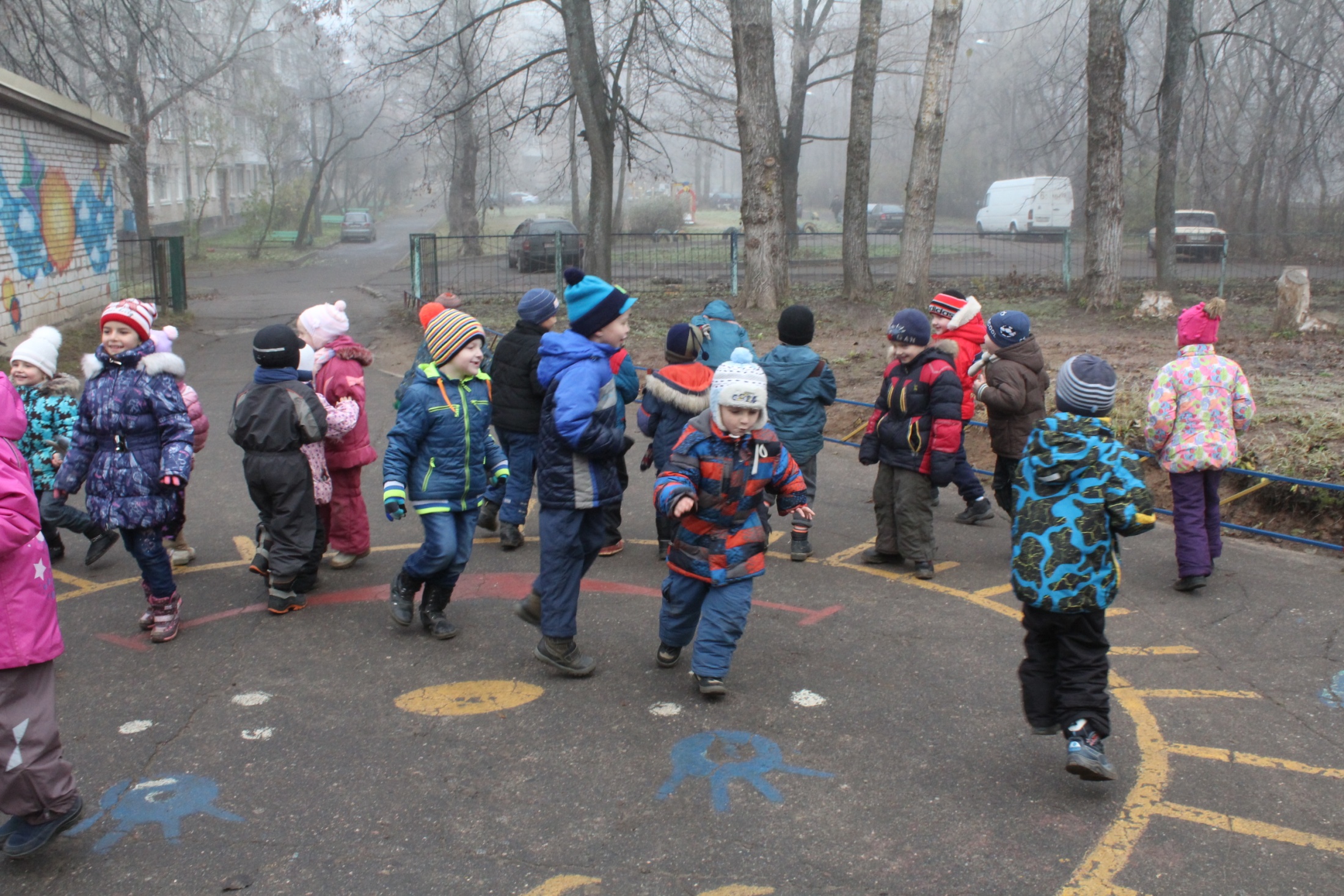 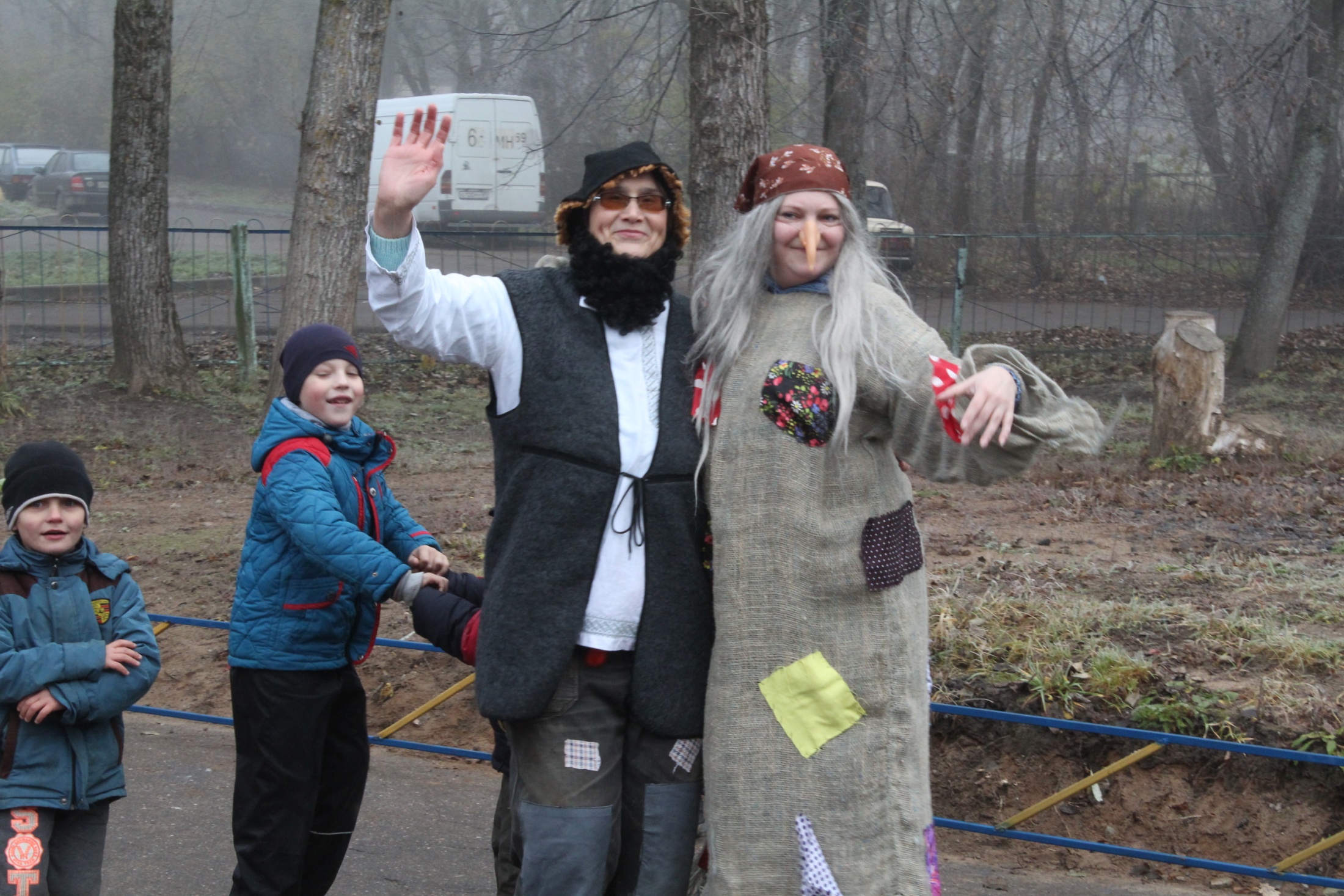 Лыжня России
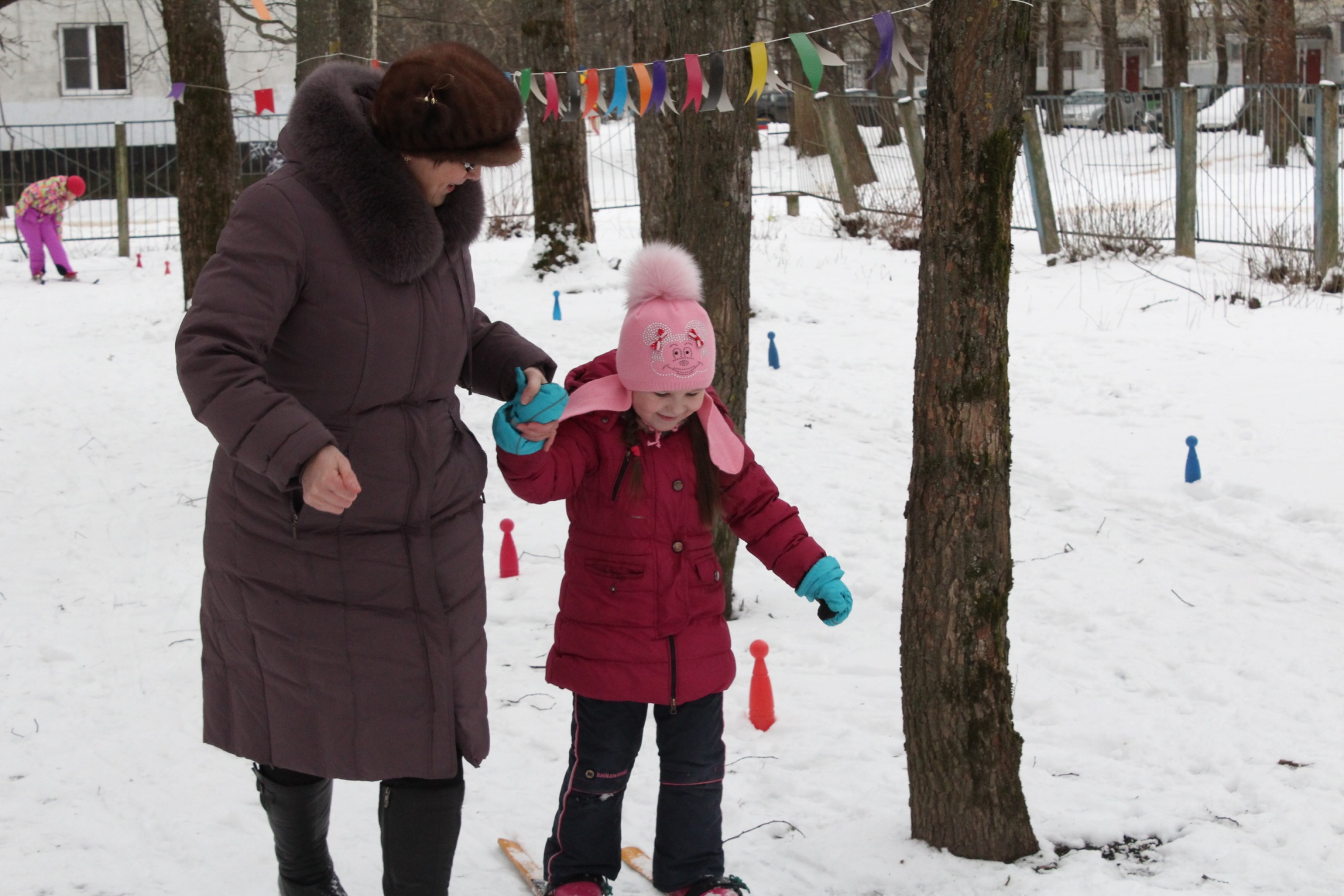 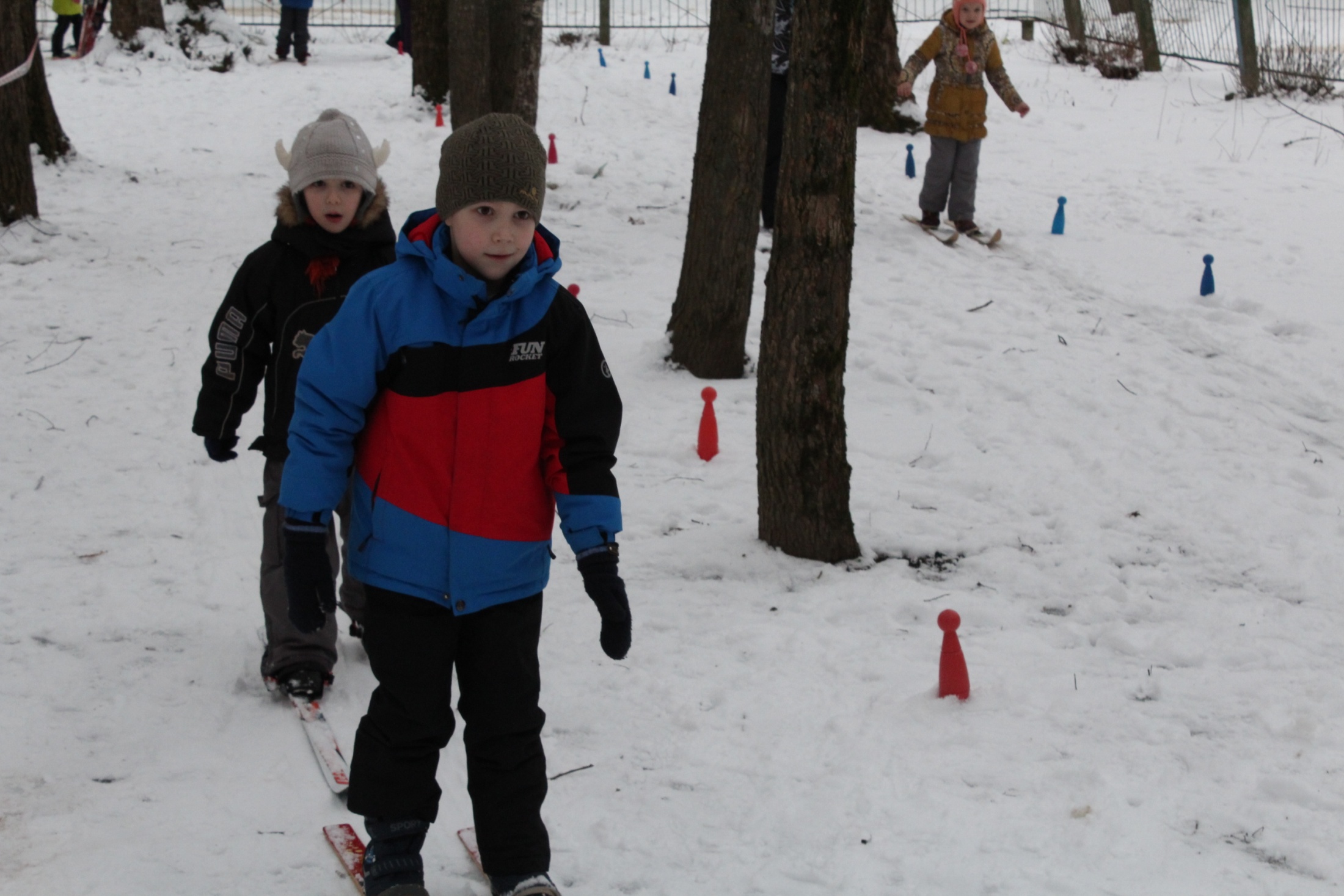 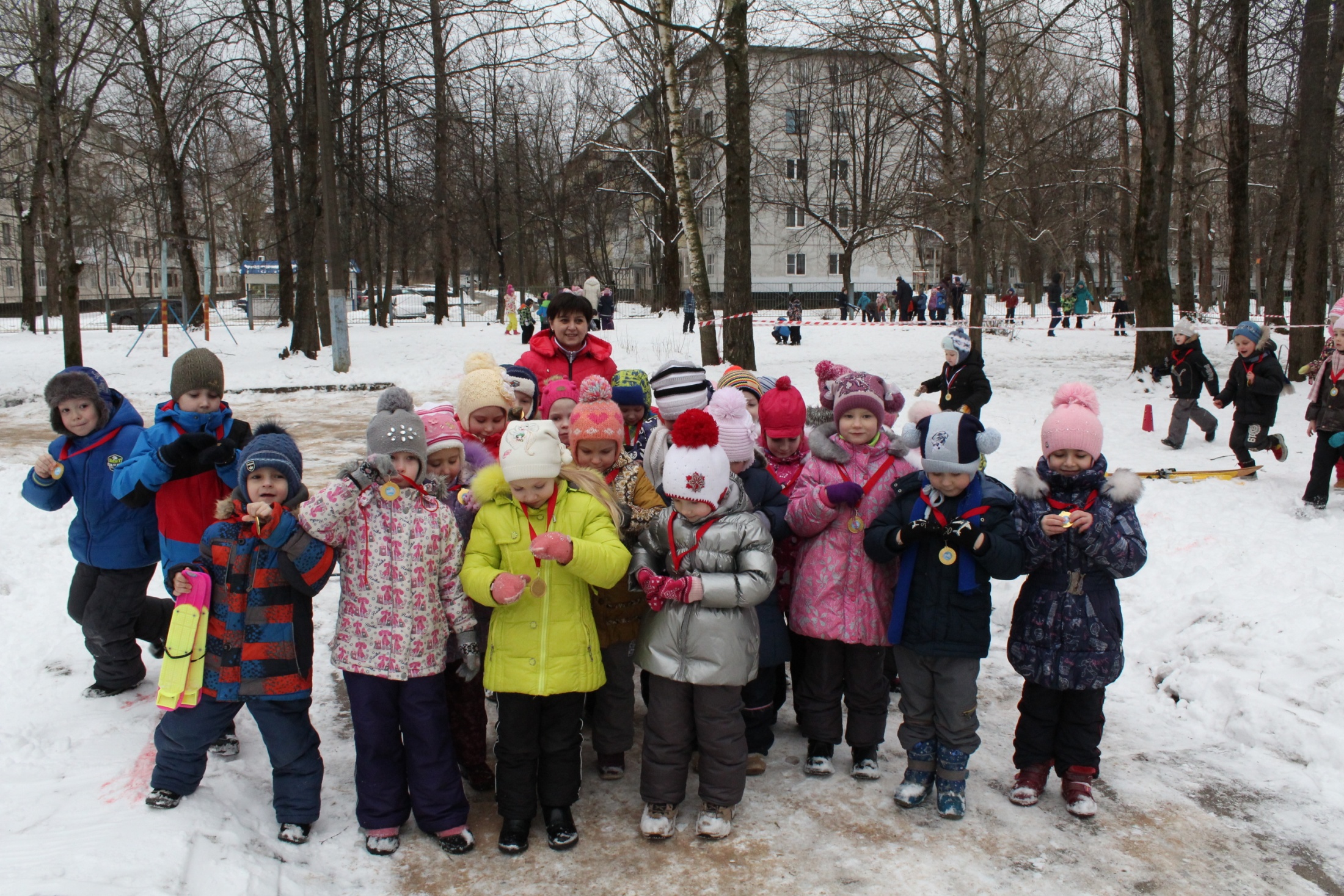 Защитники Отечества
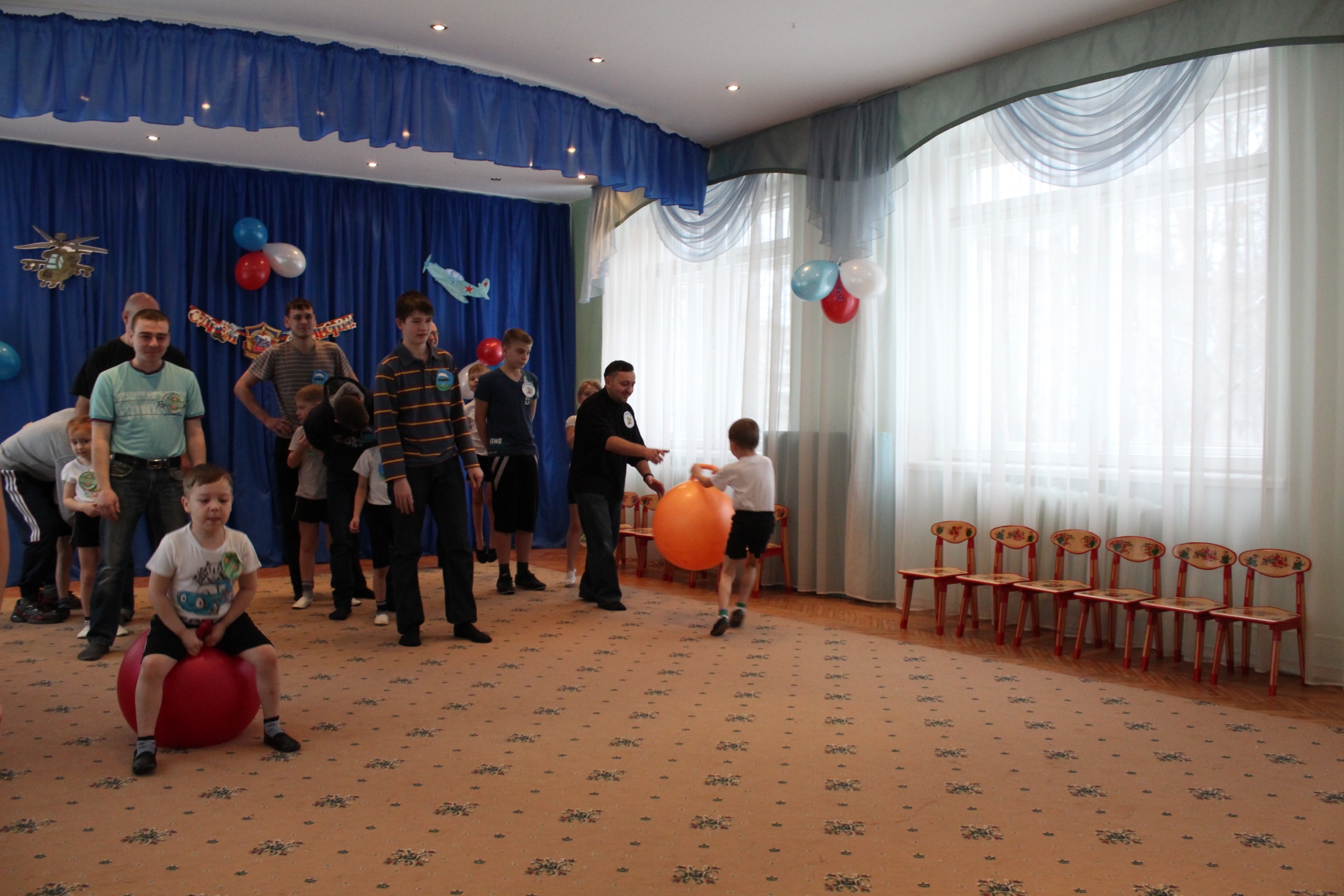 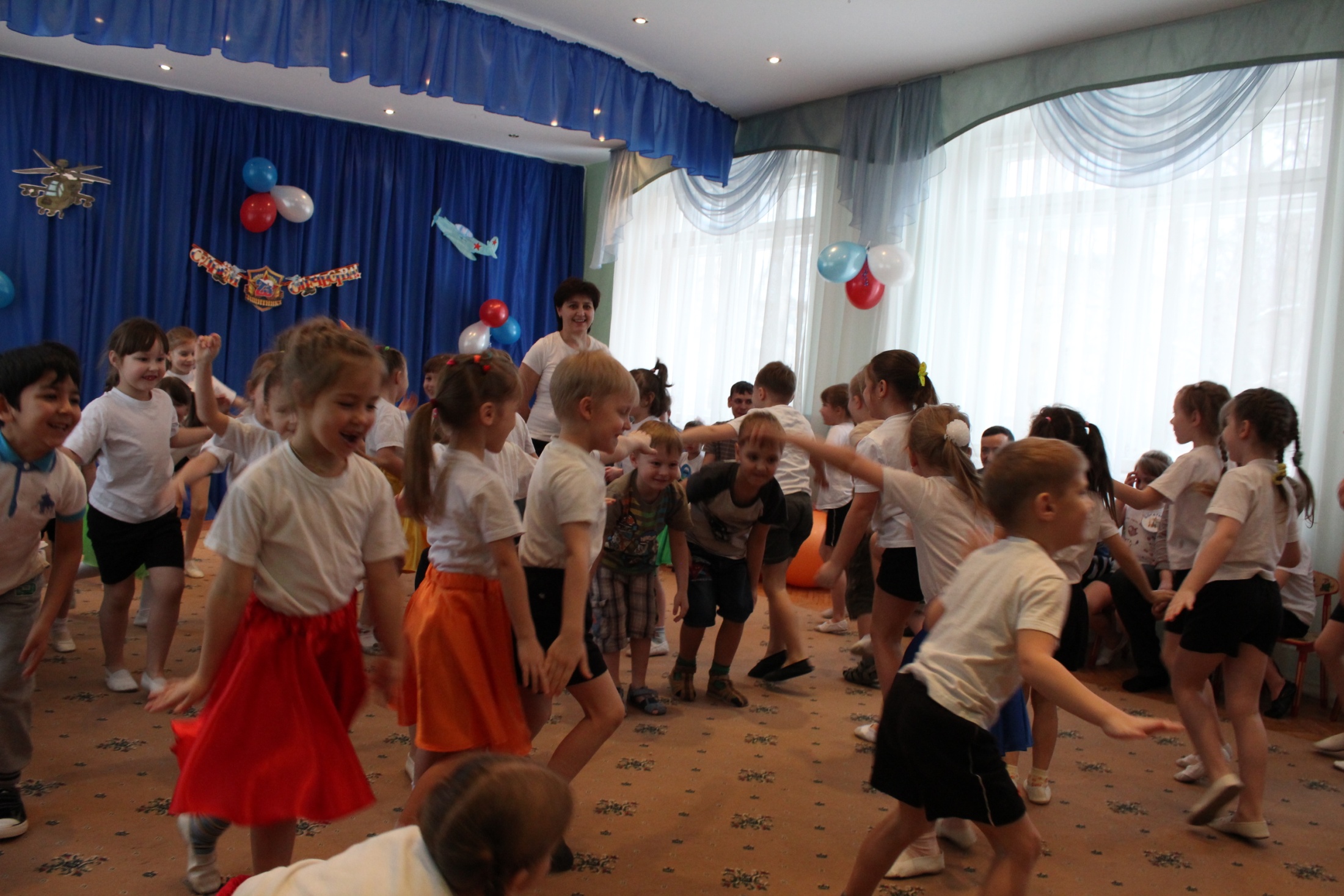 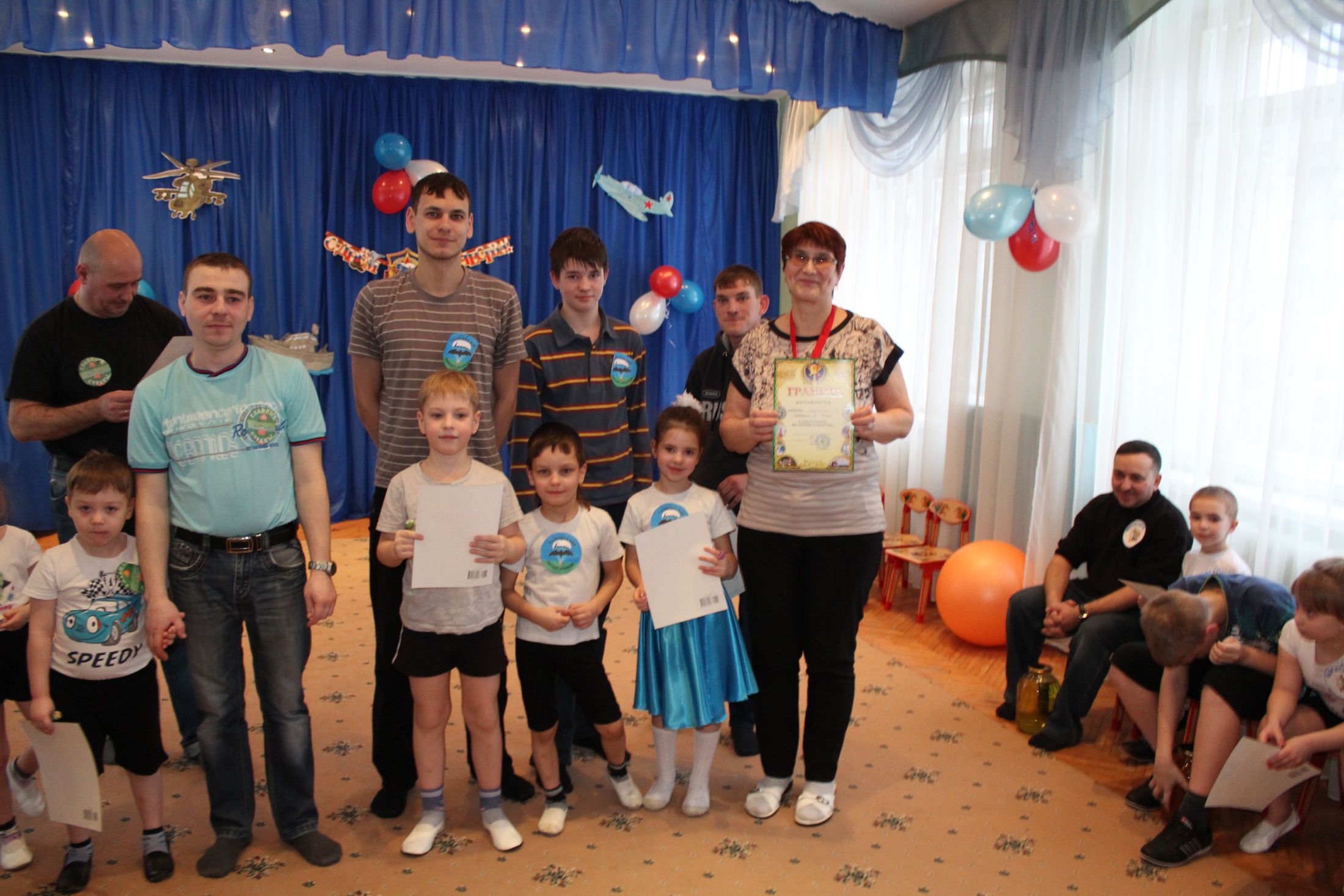 Космос
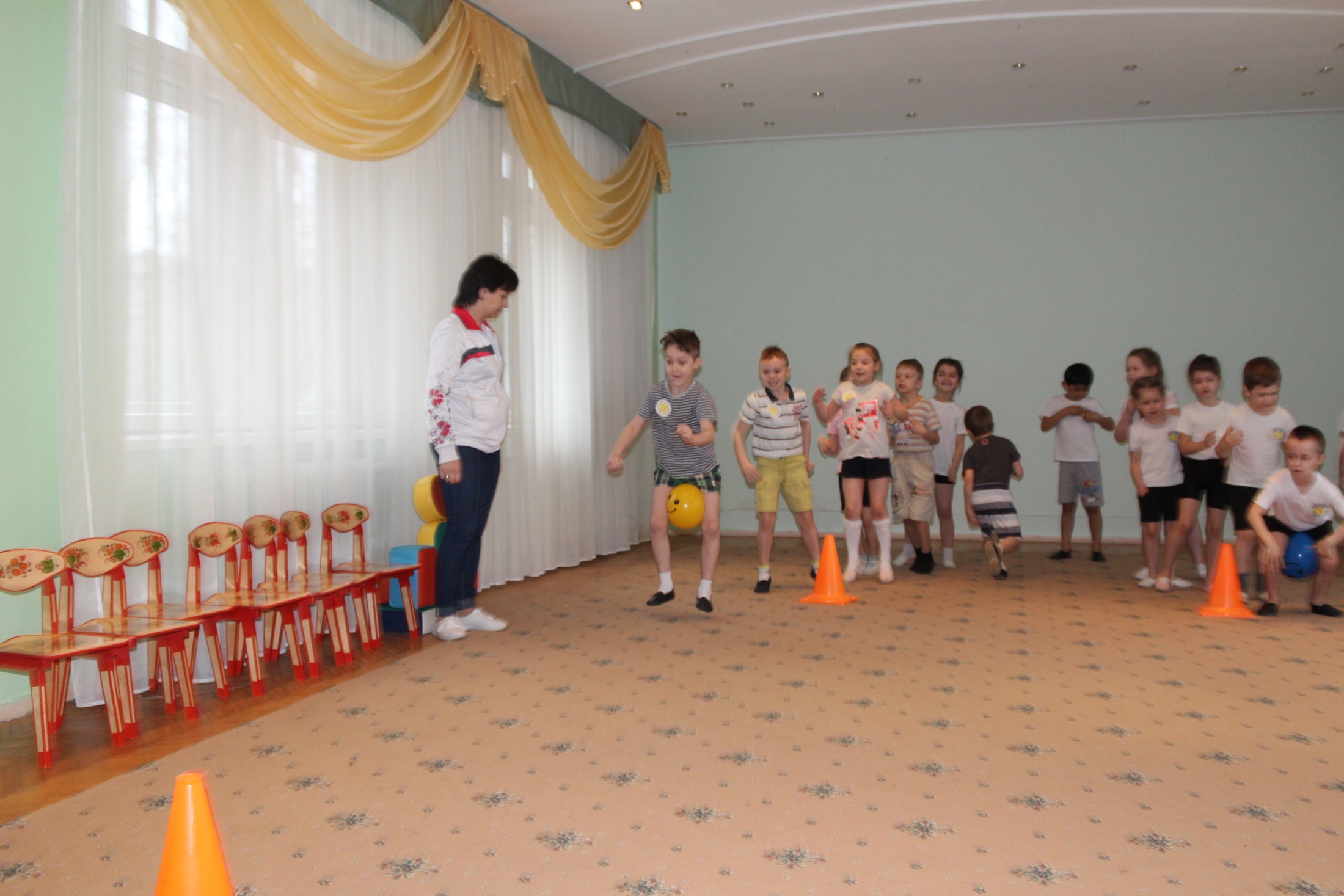 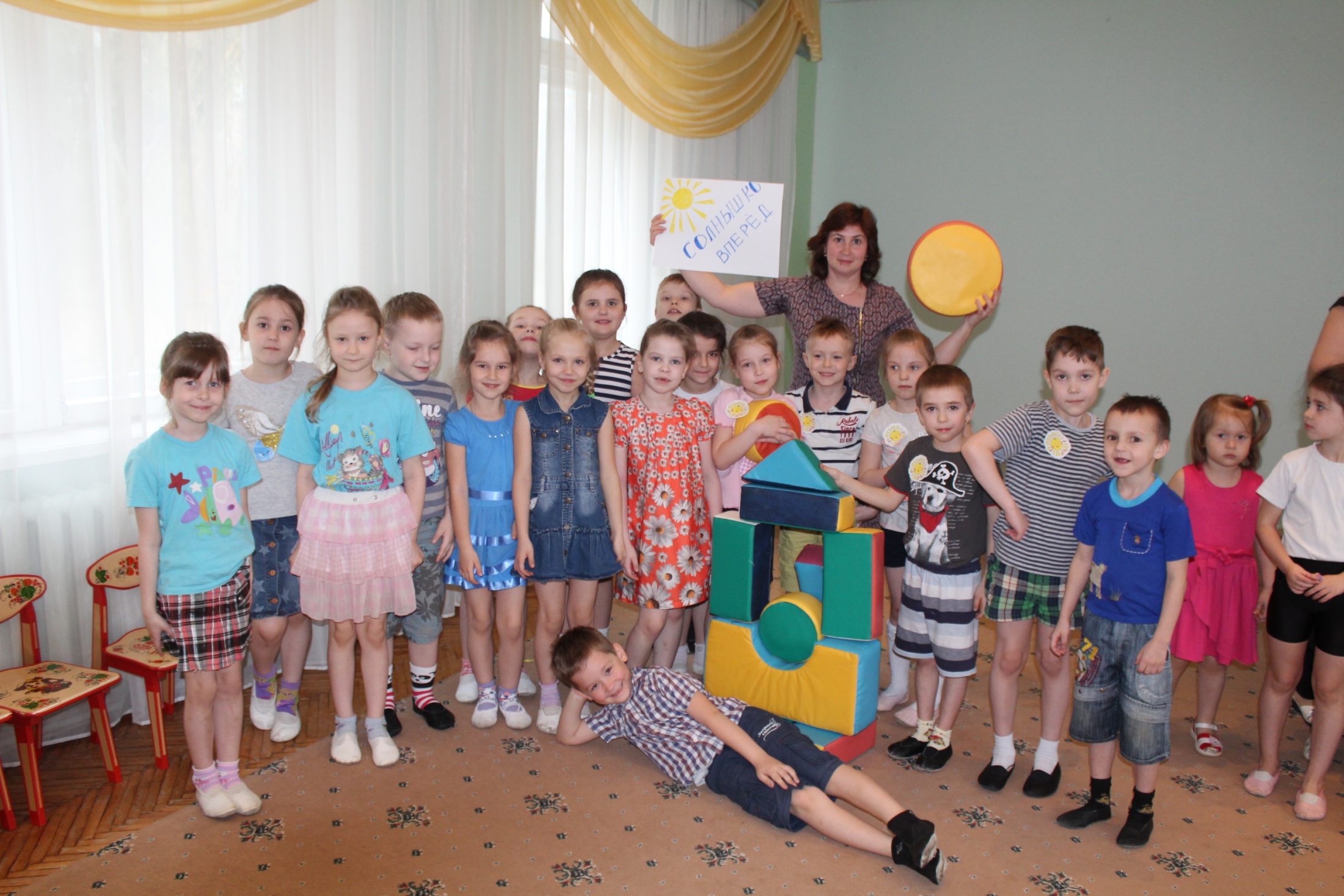 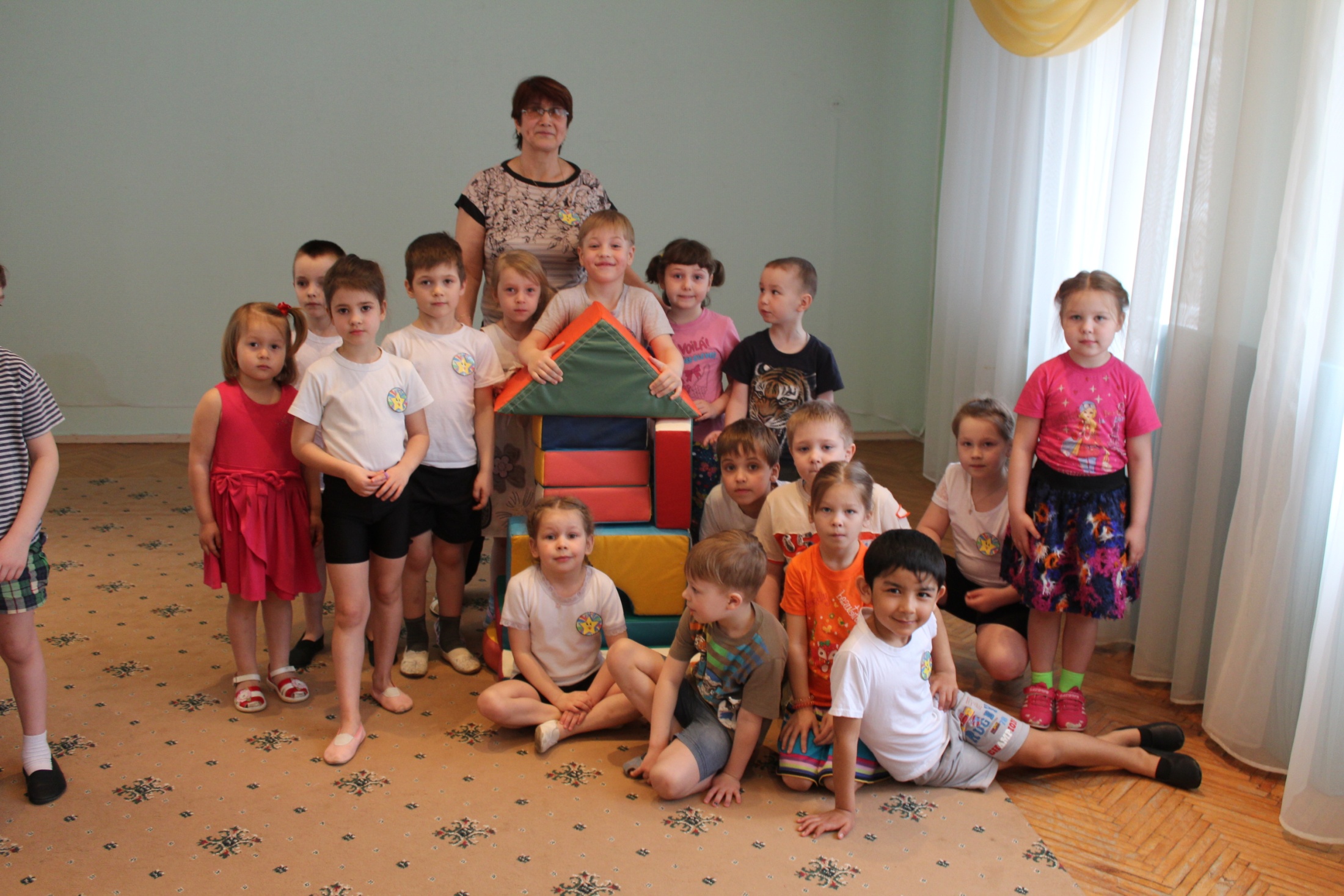 Крепыш
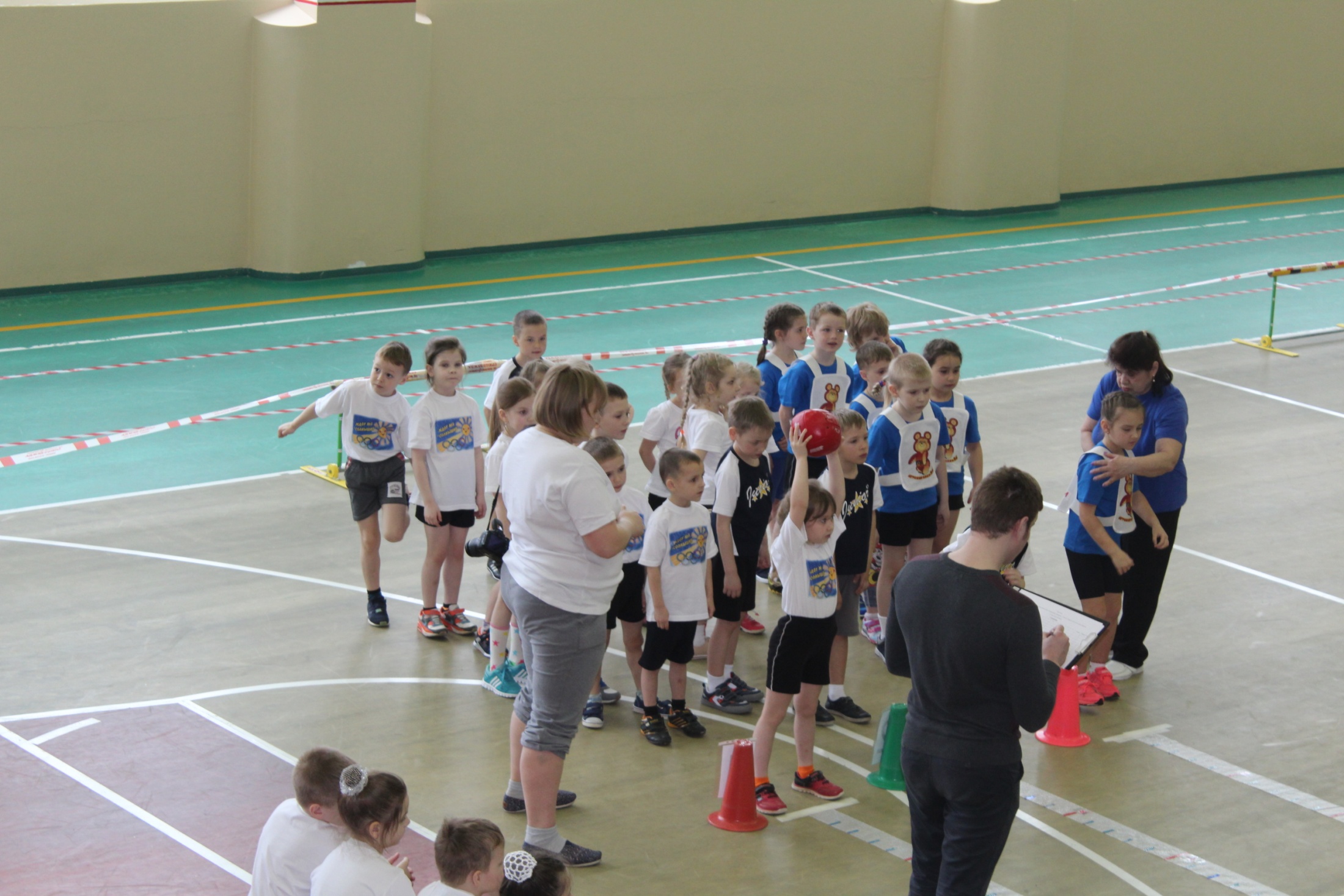 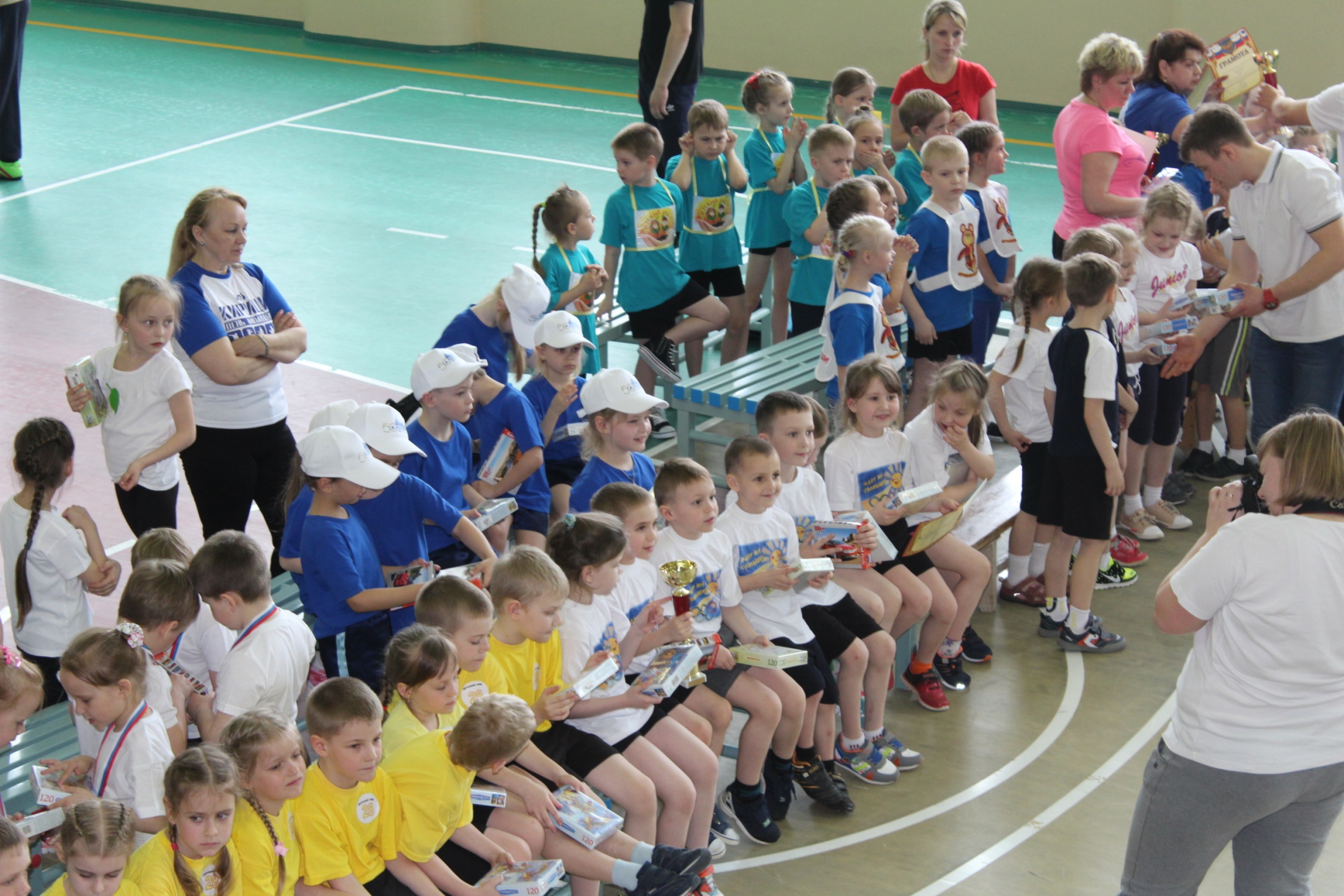 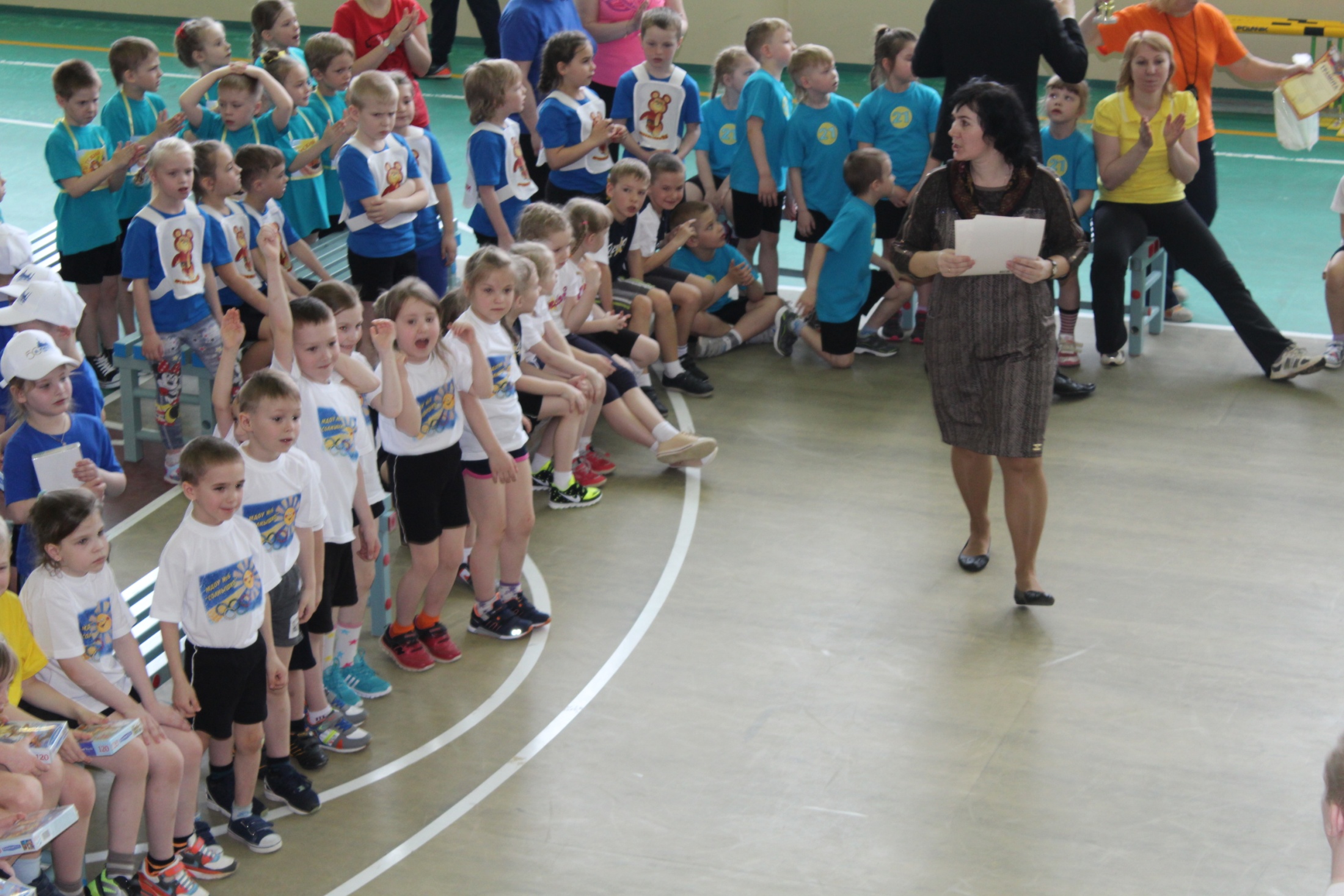 9 Мая
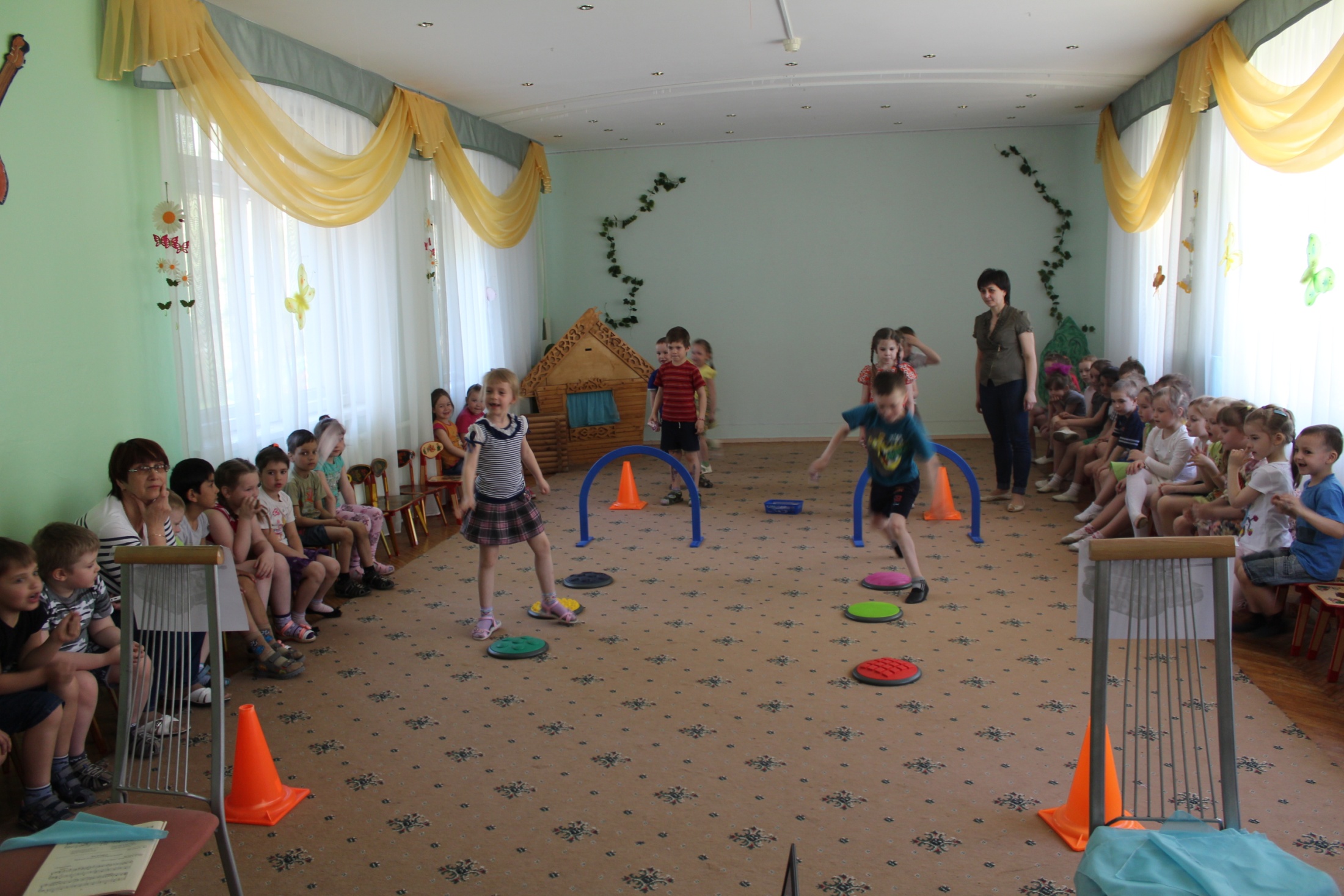 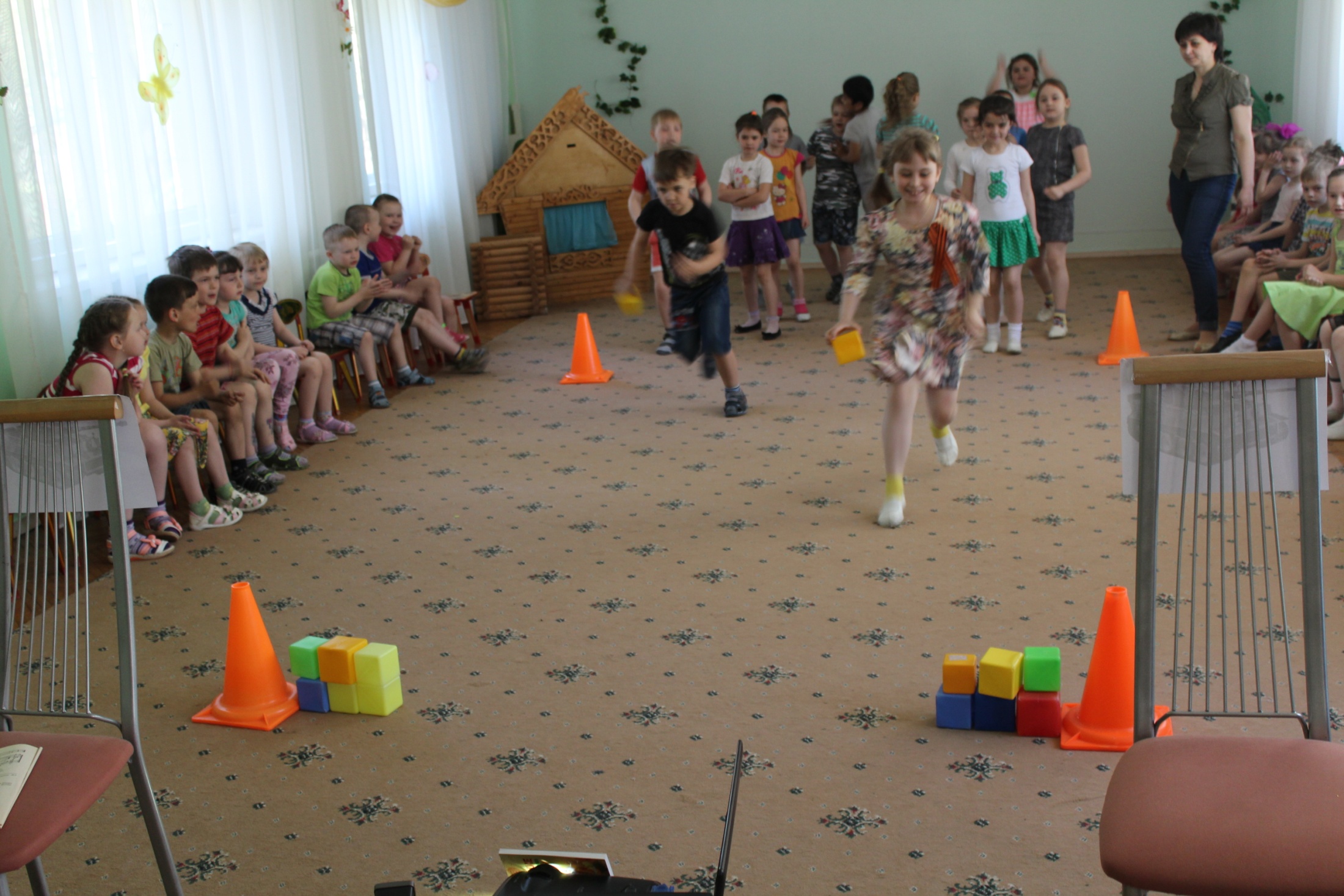 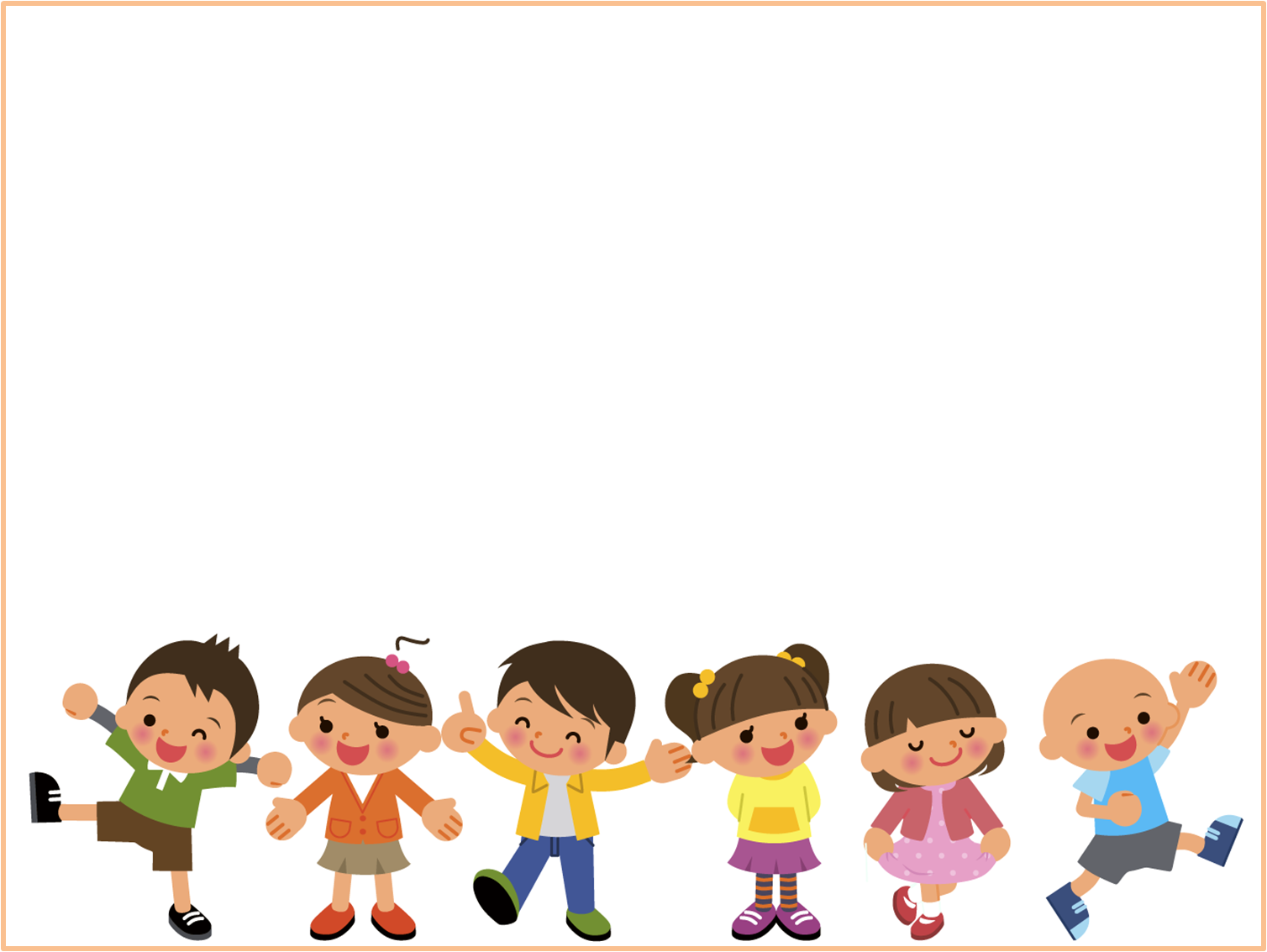 Спасибо за внимание